Estudiante:	Diego Borja Cisneros

Director: 	Ing. Jaime Cadena
Codirector: 	Eco. Walter Gaibor
Tesis de grado
Mejoramiento de procesos del subsistema de Referencia, Contrareferencia, Referencia Inversa y Derivación a nivel nacional en el Ministerio de Salud Pública del Ecuador
Contenido
Contenido
CAPÍTULO I
La empresa
Marco teórico y conceptual
Mejora de procesos
Metodología 6 sigma
El subsistema
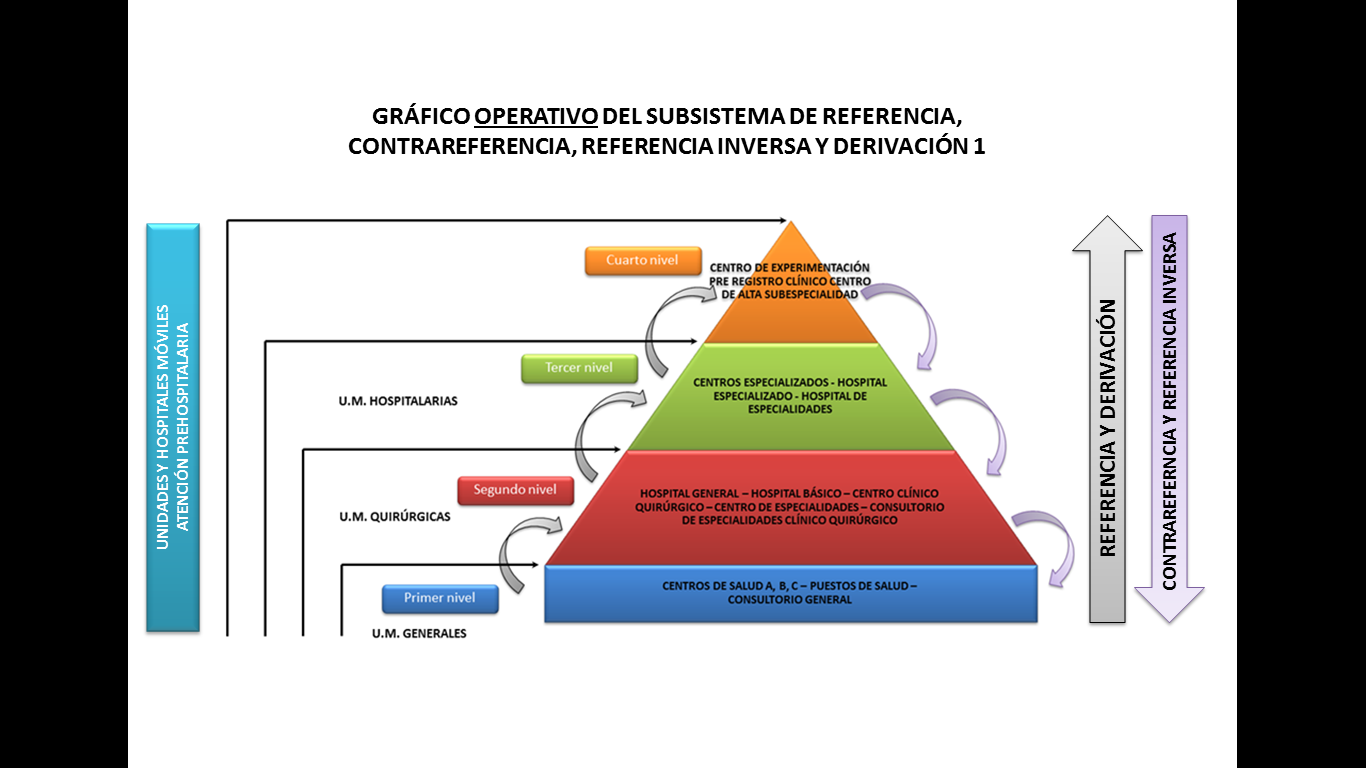 Fuente: Norma de Referencia y Contrareferencia
Árbol de problemas
Árbol de problemas
Árbol de problemas
CAPÍTULO II
Perspectivas del subsistema
Cadena de valor del MSP (administrativa)
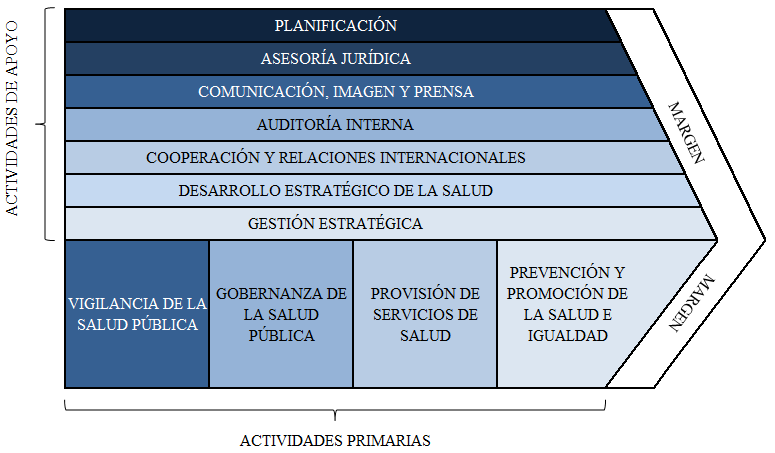 Cadena de valor Hospitales (operativa)
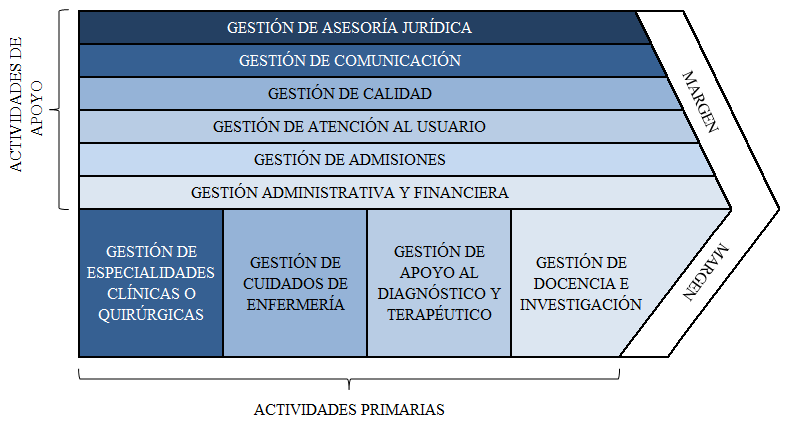 Mapa de procesos del MSP (administrativo)
Mapa de procesos de Hospitales (operativo)
Investigación de campo sobre la situación actual del proceso
Matriz de los procesos actuales
Ver inventario de procesos administrativo completo
Ver inventario de procesos operativo completo
Flujogramas actuales
Diagrama causa-efecto
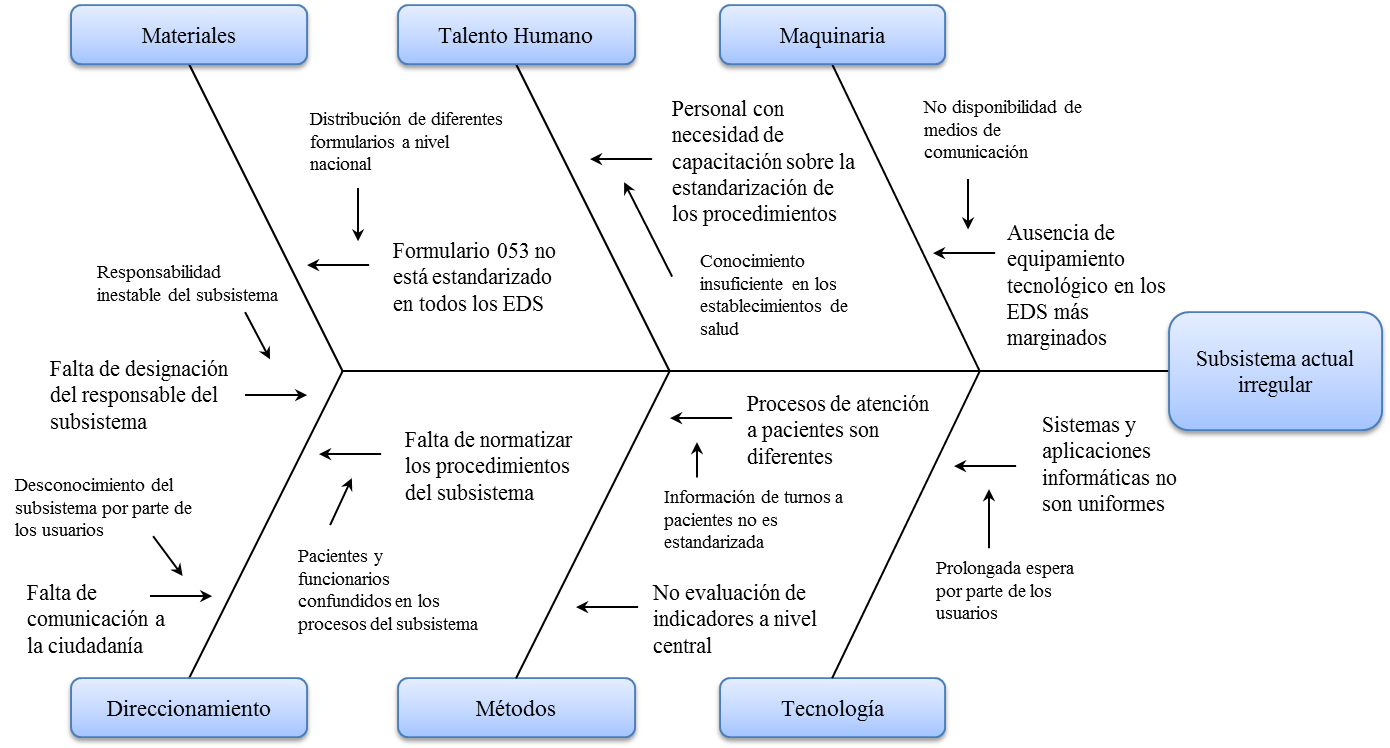 CAPÍTULO III
Definir
[Speaker Notes: La definición del mejoramiento del proceso se refiere a las observaciones obtenidas en la investigación de campo y los primeros flujos]
Medir
Analizar
Mejorar
Controlar
CAPÍTULO IV
Conclusiones
Recomendaciones
GRACIAS!
“Todo aquello que puedas o sueñes hacer, comiénzalo.
La audacia contiene en sí misma genio, poder y magia!”
- Goethe